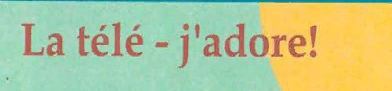 Диалог стр 92
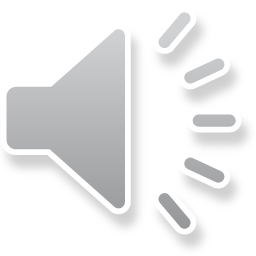 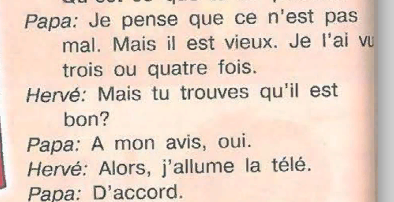 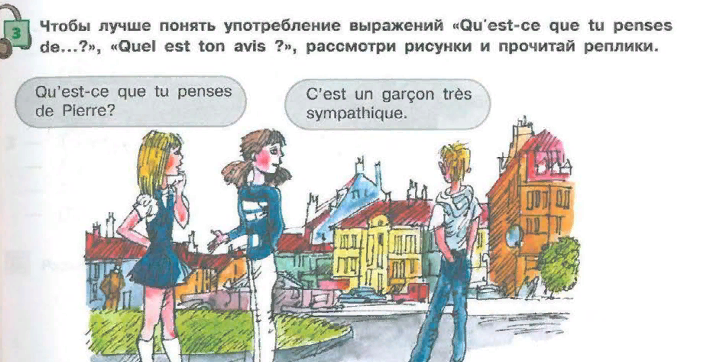 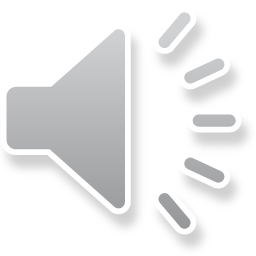 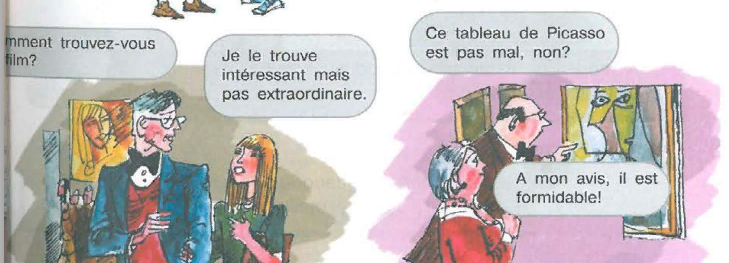 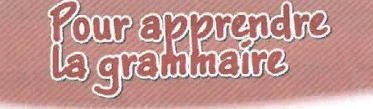 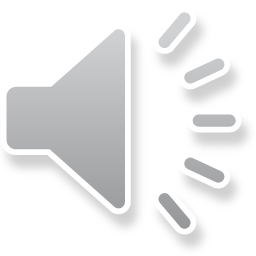 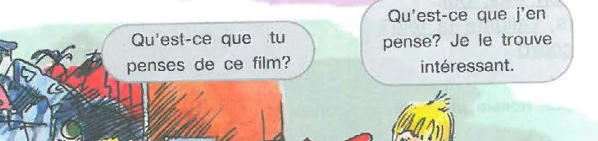 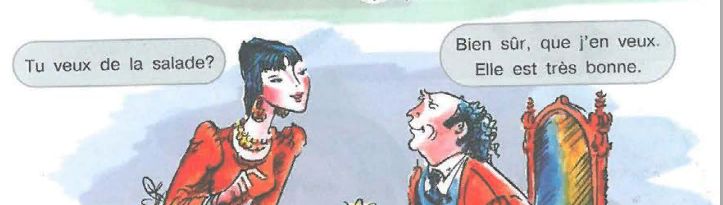 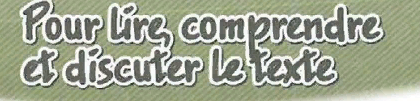 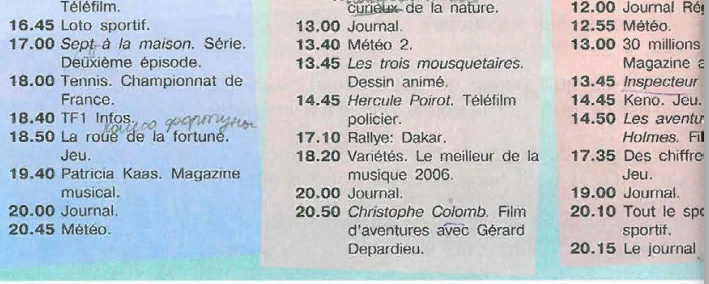 Devoir
test